CHỦ ĐỀ 2
LÀM QUEN VỚI HÌNH HỌC PHẲNG
BÀI 9: LUYỆN TẬP CHUNG
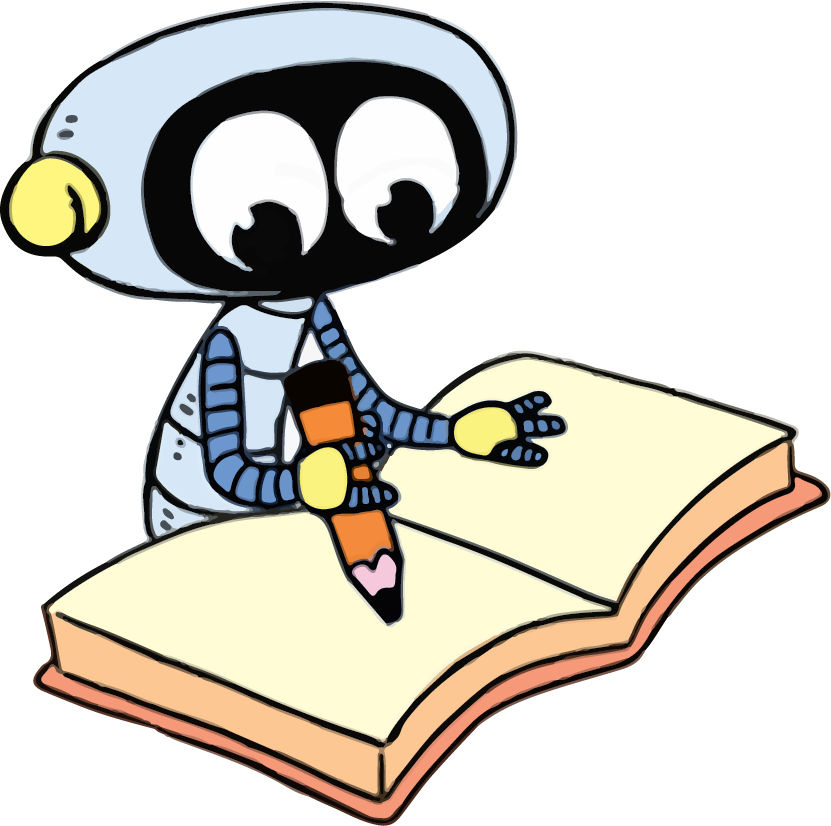 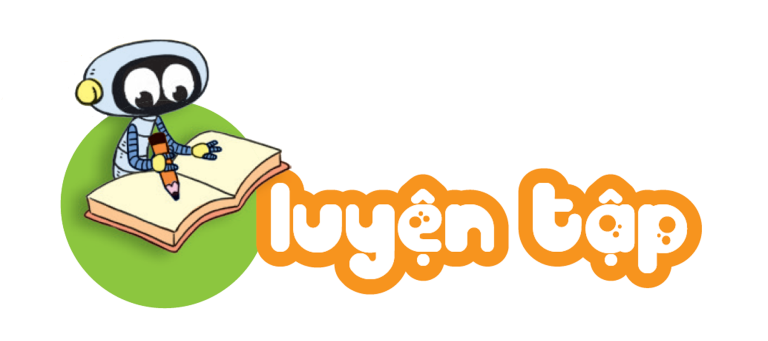 1. Mỗi đồ vật dưới đây có hình gì?
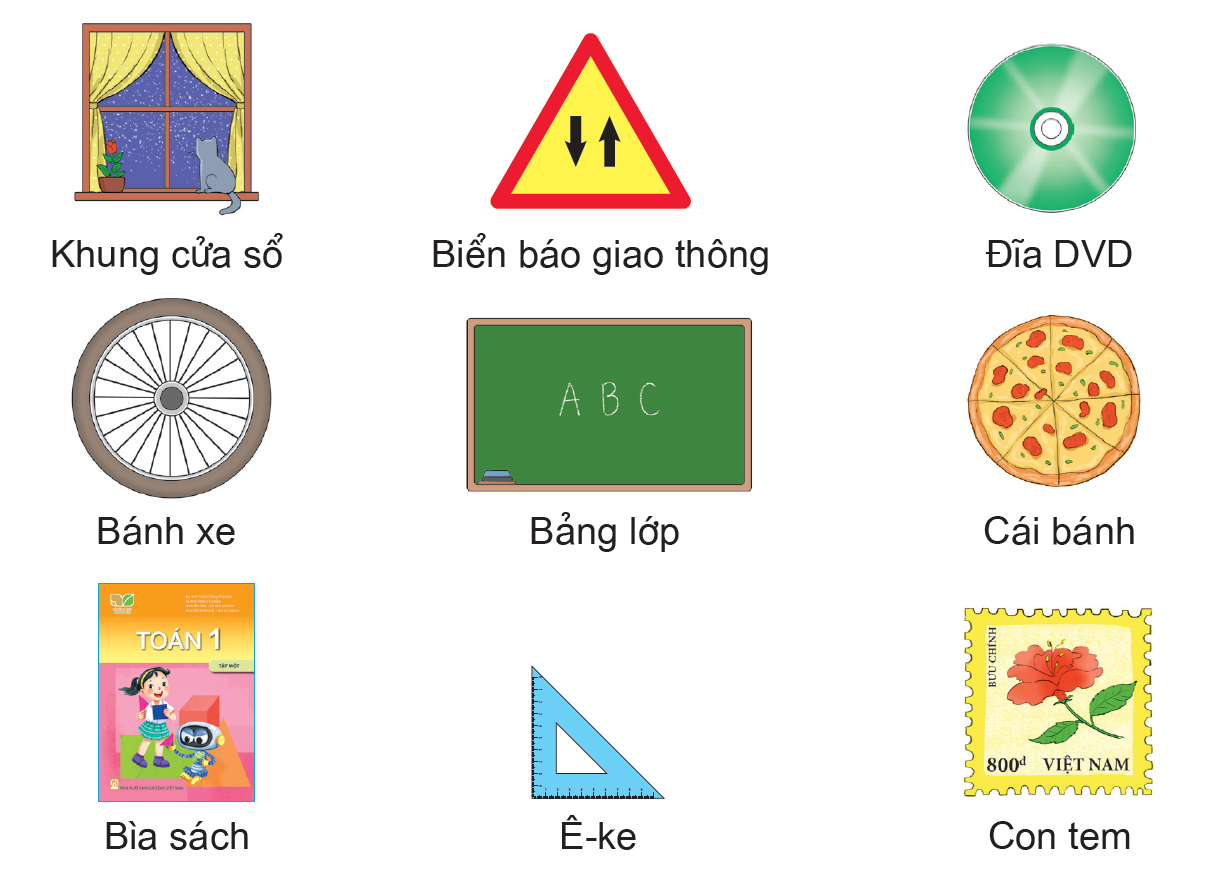 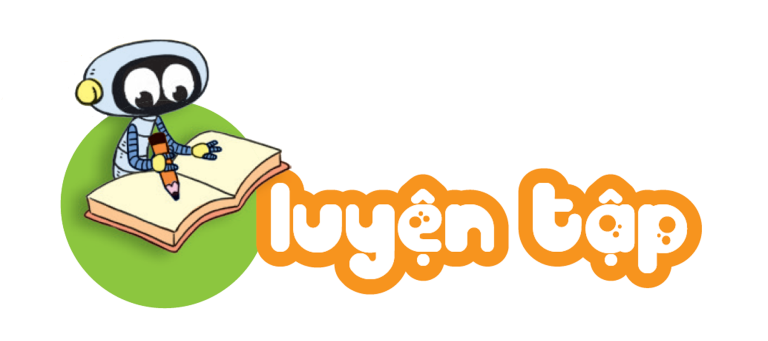 1. Mỗi đồ vật dưới đây có hình gì?
Hình
Tam giác
Hình tròn
Hình chữ nhật
Hình vuông
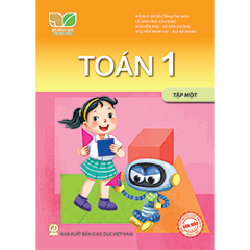 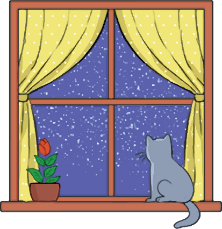 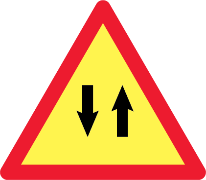 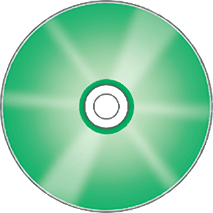 Hình tam giác
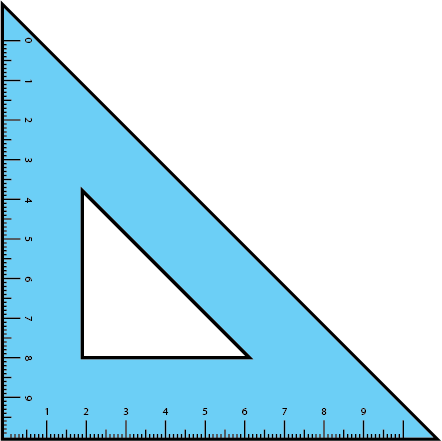 Biển báo giao thông
Đĩa DVD
Khung cửa sổ
Bìa sách
Hình tròn
Hình tròn
Hình chữ nhật
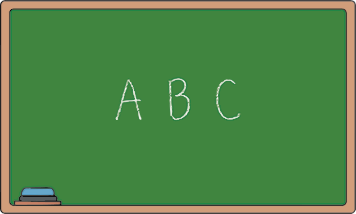 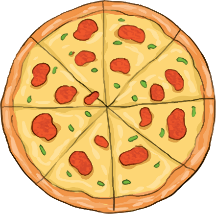 Hình vuông
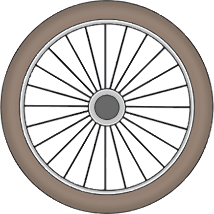 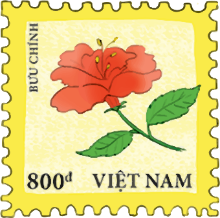 Ê-kê
Cái bánh
Bánh xe
Bảng lớp
Con tem
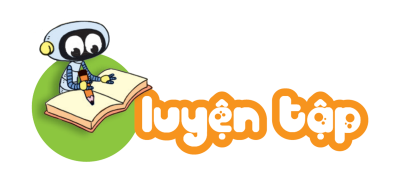 2. Em hãy xếp 5 que tính thành một hình có 2 hình tam giác.
Cho 5 que tính
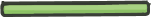 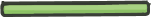 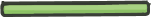 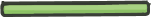 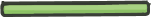 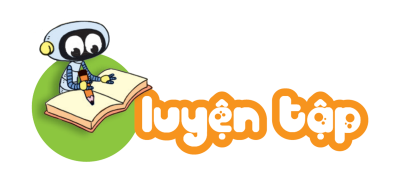 3. Chọn đáp án đúng.
?
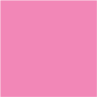 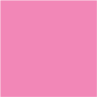 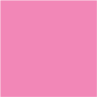 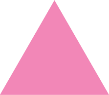 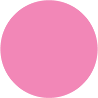 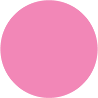 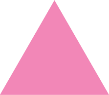 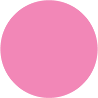 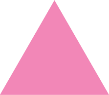 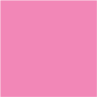 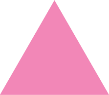 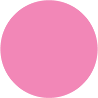 B.
C.
A.
Giải lao
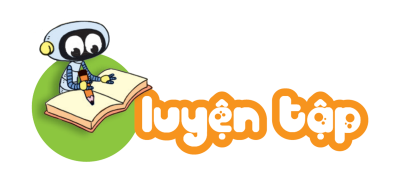 Với các miếng hình tam giác:
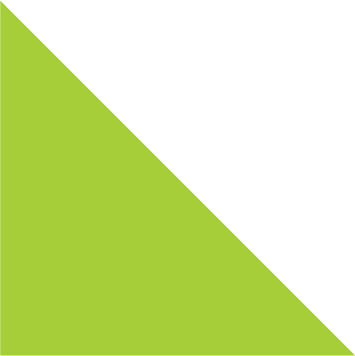 4. Chọn đáp án đúng.
Bạn Mai đã dùng bao nhiêu miếng bìa hình tam giác để ghép được hình bên?
Bạn Mai ghép thành hình sau:
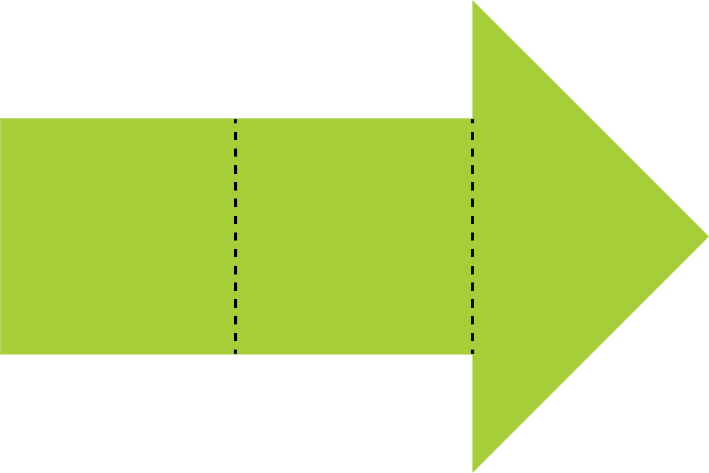 A. 4
B. 5
C. 6
Củng cố bài học
Hương Thảo: tranthao121004@gmail.com